Edição Vetorial de Ponto, Linha e Polígono
Prof. Herondino
Edição Vetorial
A edição de dados vetoriais no SPRING é executada sobre mapas temáticos, cadastrais, redes e de MNT (modelos numéricos de terreno). 
A representação vetorial destes mapas é a maneira mais precisa para representar um objeto geográfico, utilizando-se das entidades básicas como pontos, linhas e áreas (ou polígonos), para definir as classes temáticas, objetos geográficos e amostras (isolinhas e pontos cotados) numéricas.
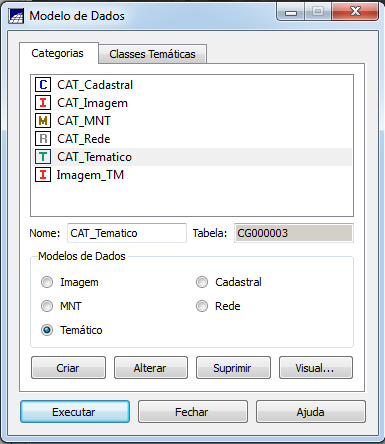 Edição Vetorial
Criar Linha
No processo de edição de vetores no SPRING, especialmente de mapas cadastrais, temáticos e redes, o usuário tem de passar pelas etapas de Digitalização, Ajustes e Poligonalização.
Ajustar
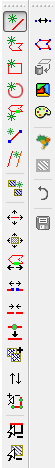 Poligonizar
Os dados vetoriais podem ser inseridos no sistema por rotinas de importação.
Edição Gráfica
Para edição gráfica é necessário abrir a barra de ferramentas de “Edição topológica…” (figura abaixo) e observar alguns parâmetros para obter o traçado desejado
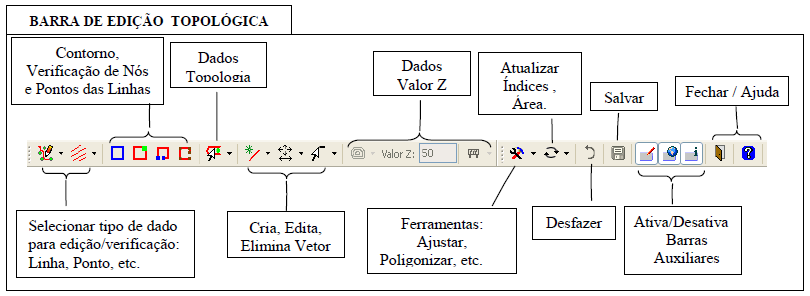 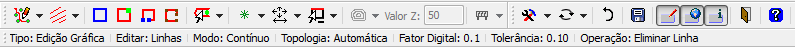 Edição Gráfica
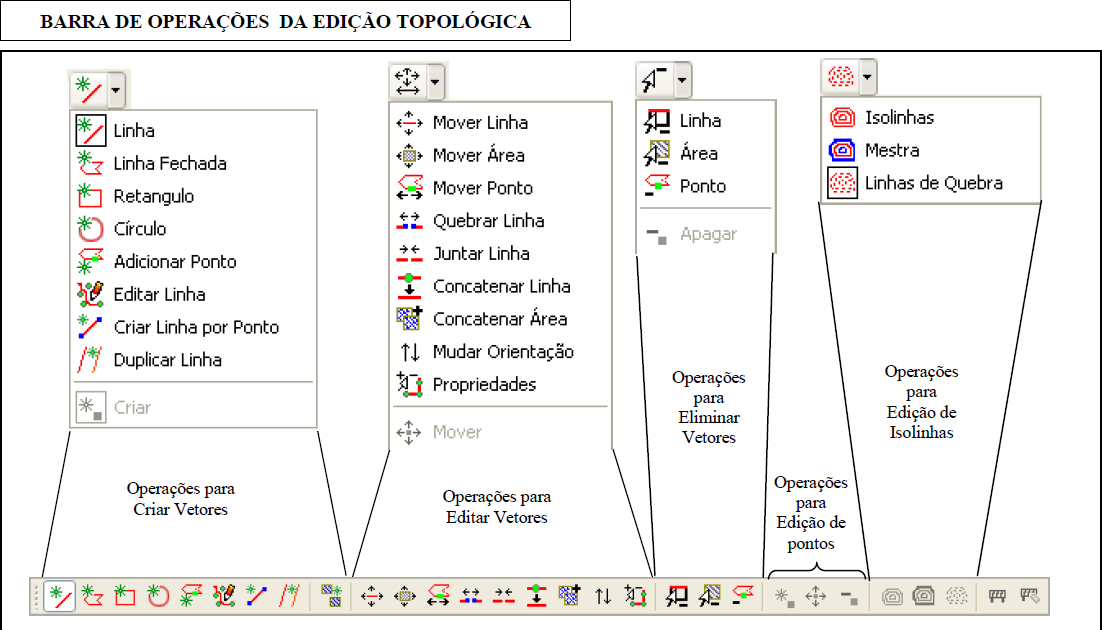 Edição Gráfica
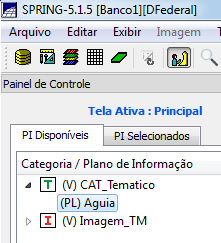 Para editar uma linha:
deve selecionar um plano temático (Ex: Aguia)
Edição Gráfica
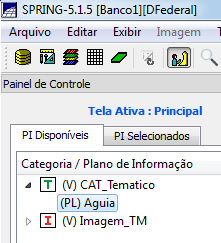 Para editar uma linha:
deve selecionar um plano temático (Ex: Aguia)
Abrir a edição vetorial
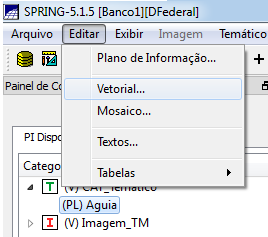 Edição Gráfica
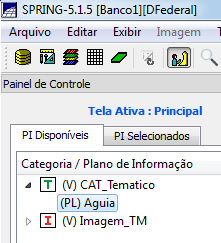 Para editar uma linha:
deve selecionar um plano temático (Ex: Aguia)
Abrir a edição vetorial
Modo de Edição
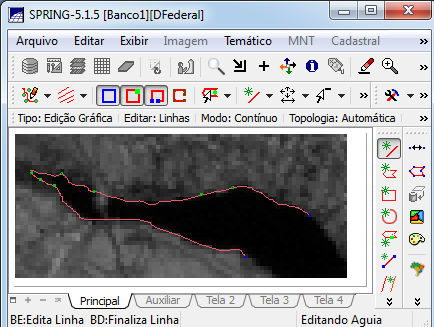 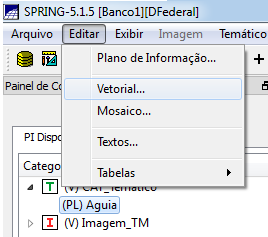 Modo de Edição
Além de acessar o modo de Edição Vetorial pela guia Editar, também esse pode ser acessado pela guia Exibir e também pelo Painel de Controle
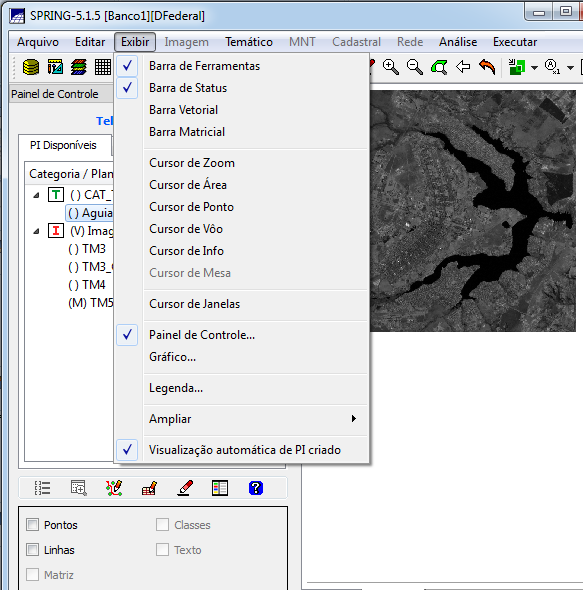 Editando Linha - Zoom
Aplique o zoom de maneira que o objeto a ser editado esteja distintamente separado dos demais:
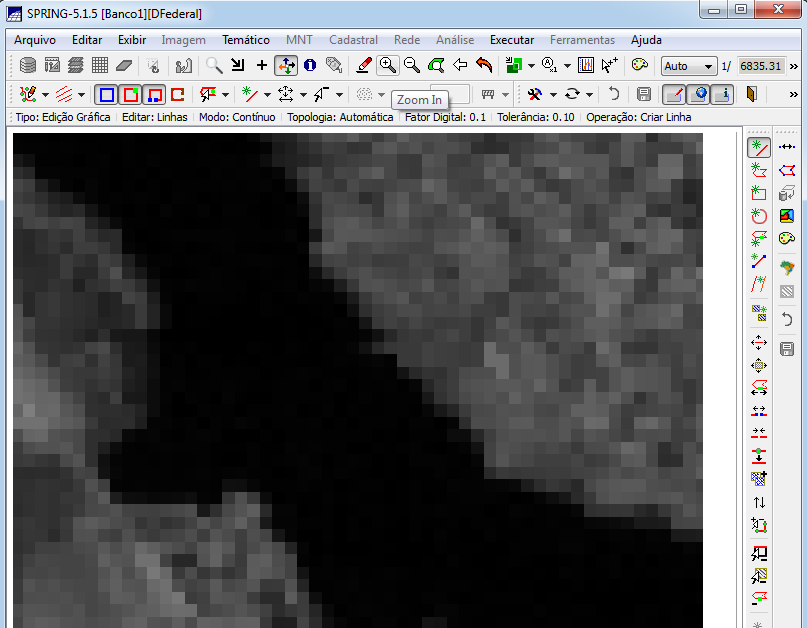 Editando Linha
No modo edição:
Selecionar Criar Linha
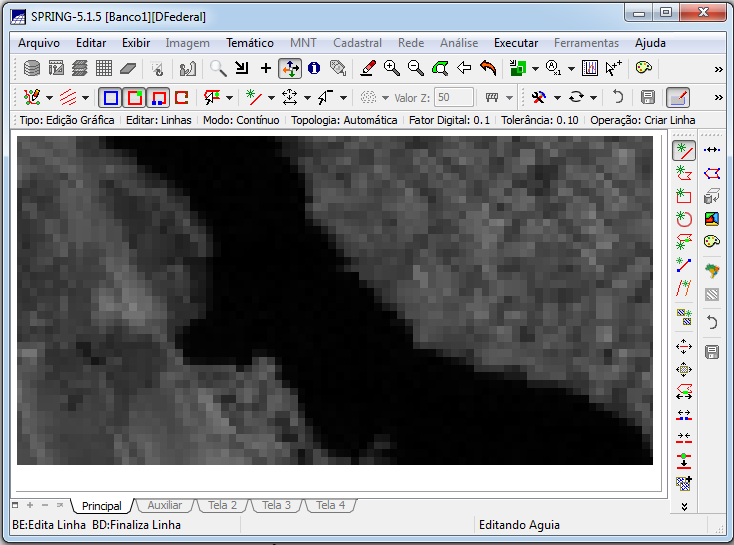 Editando Linha
Após o contorno do objeto na fronteira dos pixels, salve.
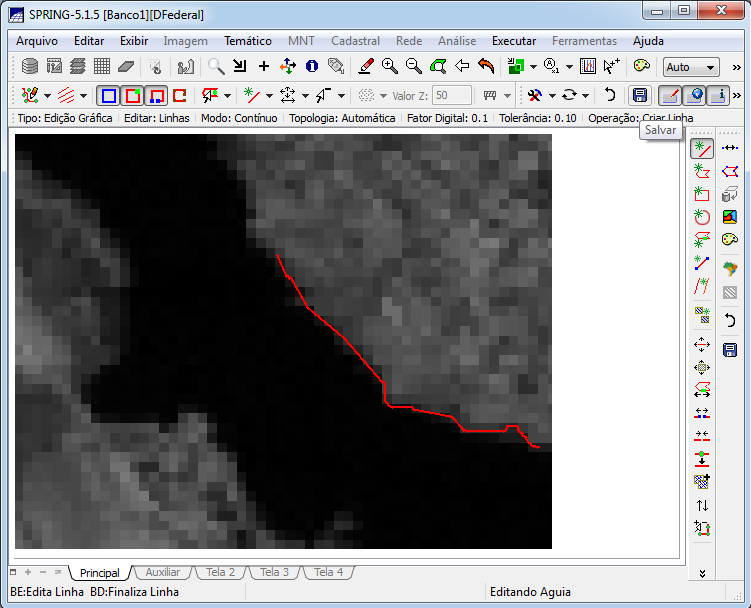 O botão esquerdo do mouse ativa a edição e o direito a finaliza
Ajustando Pontos
Após salvar, faça o ajustamento dos pontos
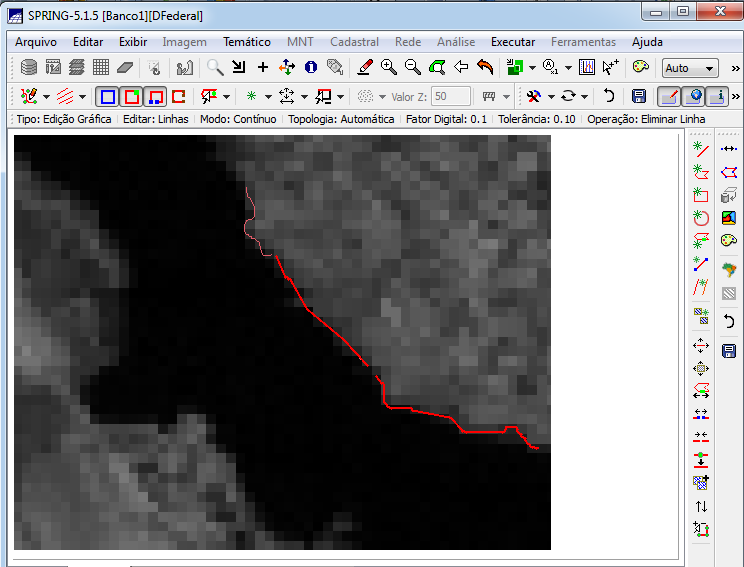 Ajustando Pontos
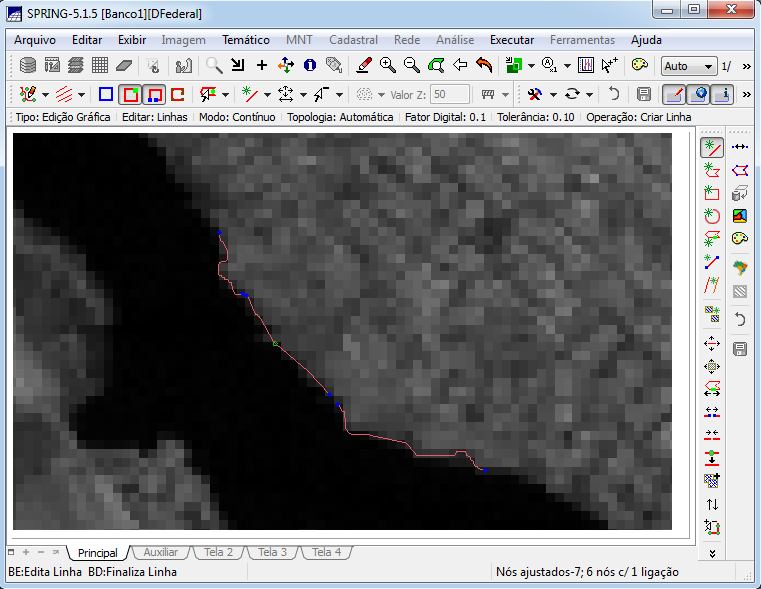 Os nós ajustados são indicados pelo cor verde e os nós não ajuntados na cor azul
Ajustando Pontos
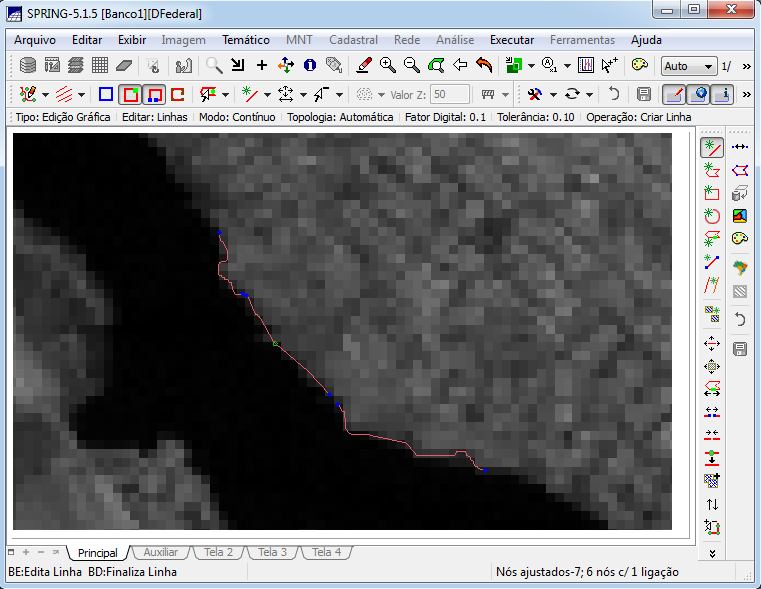 Os nós ajustados são indicados pelo cor verde e os nós não ajuntados na cor azul
Nesta área também tem-se informação de quantos nós existem e quantos possuem apenas uma ligação, desta forma orientando quantos necessitam ser ajustados.
Ajustando Pontos
Os nós ajustados ou os nós não ajustados podem ser verificados a qualquer momento nos ícones de verificação.
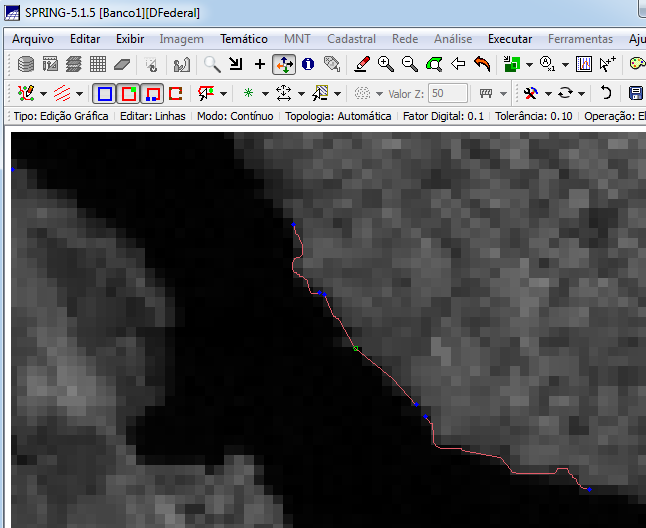 Ajustando Pontos
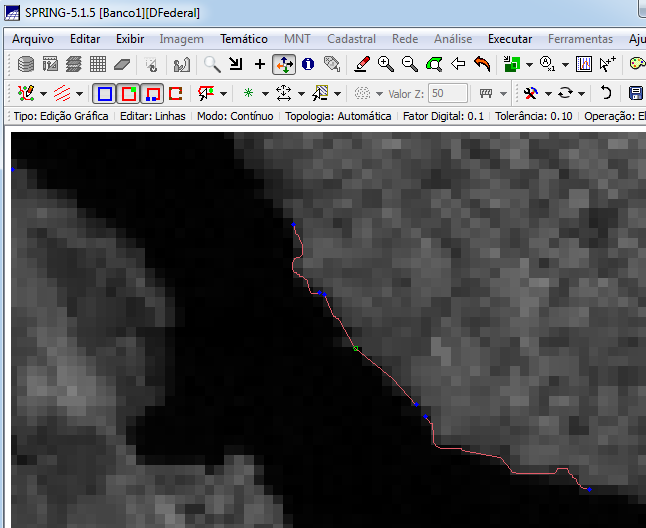 Sempre que houver necessidade de  ajuste de nós, deve-se aproximar do pixel para se ter uma melhor visão das duas linhas que se encontram
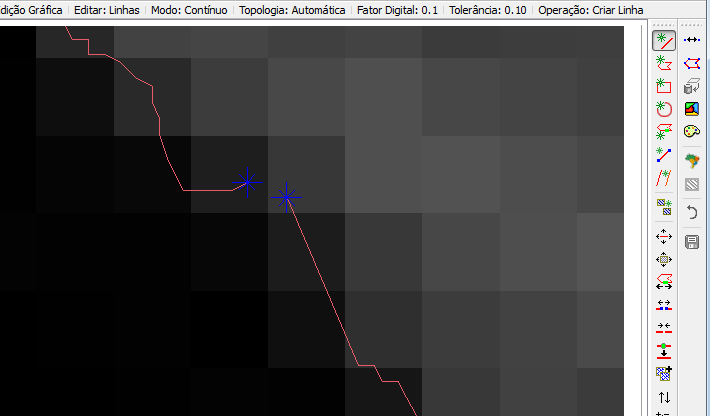 Na paleta de edição, selecione mover ponto para aproximar os pontos e posterior ajustamento
Ajustando Pontos
Deve haver aproximação suficiente para que o algoritmo proceda o ajustamento
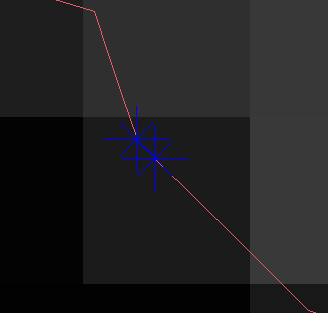 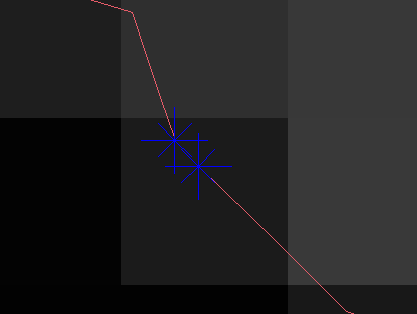 Não ocorre ajustamento
ocorre ajustamento
Ajustando Pontos
Salve e faça o ajustamento de pontos
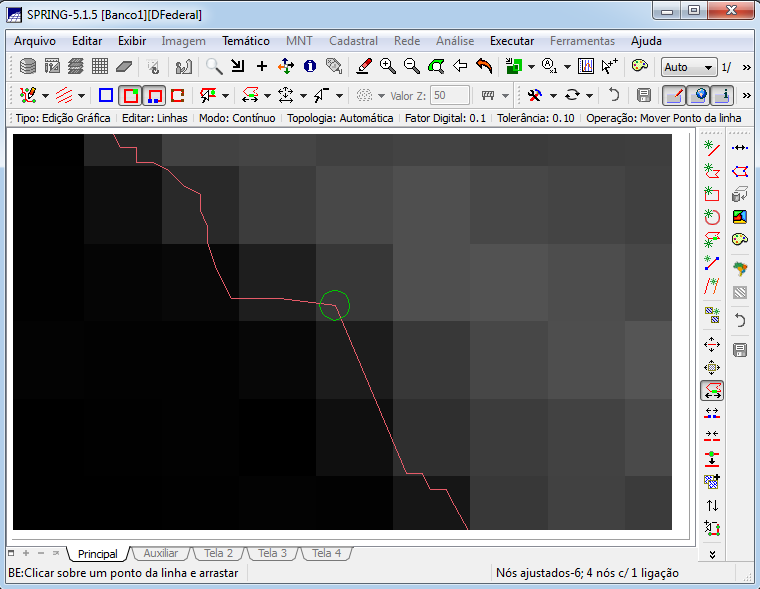 Quebra de Linha
Na paleta de edição encontramos a opção Quebrar Linha
Escolha o ponto de quebra de linha.
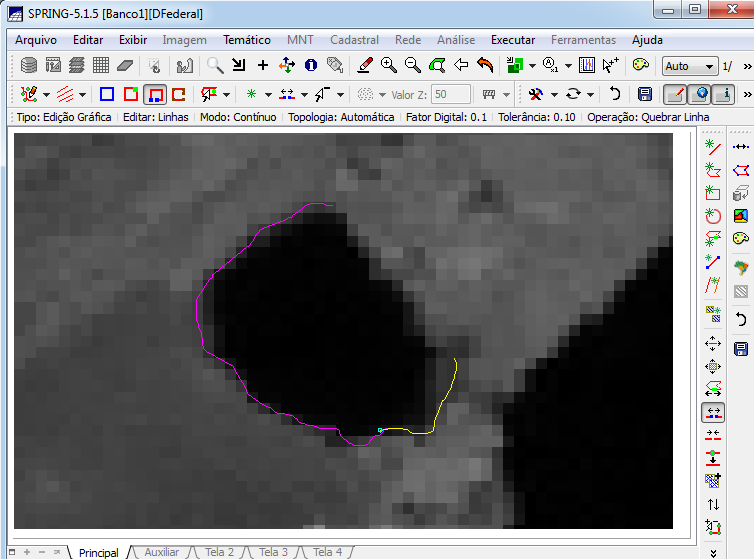 Quebra de Linha
Então elimine a linha indesejada, confirmando a remoção.
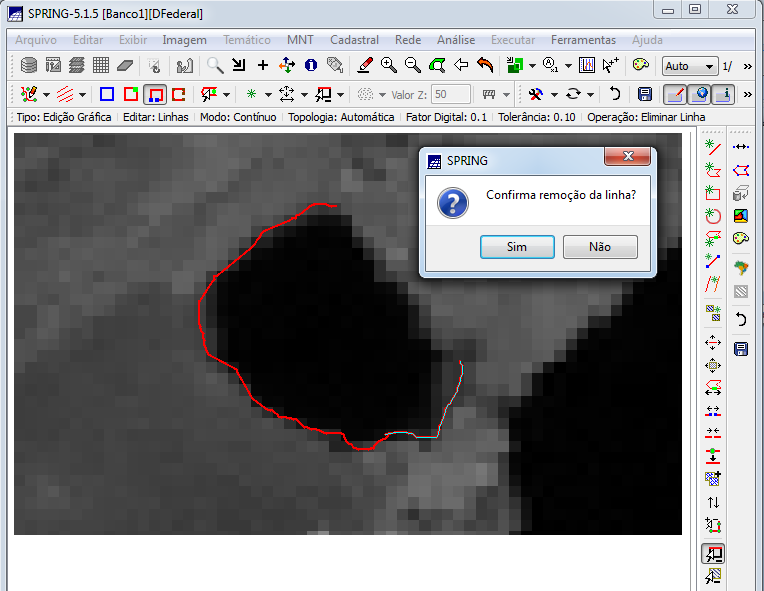 Eliminar linha
Criando Polígono
Feito o contorno do polígono e o ajuste de nós, então construa o polígono,  através do ícone Poligonizar
Na parte inferior do Spring é mostrado que há um polígono criado.
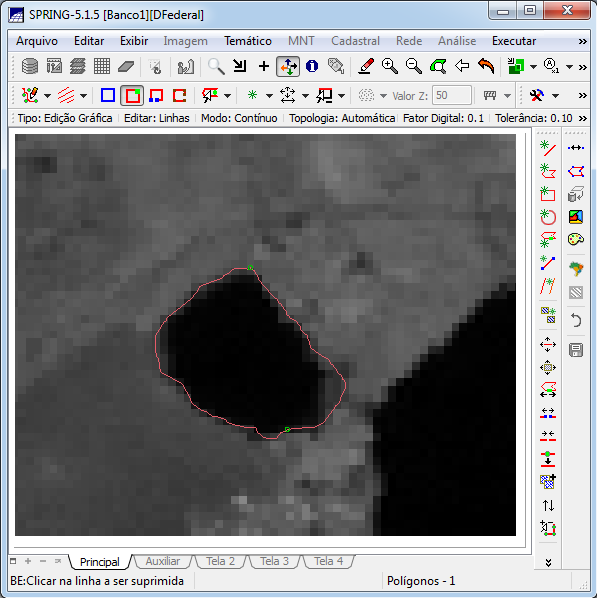 Apagando uma área
Para apagar uma área desejada ative Eliminar área
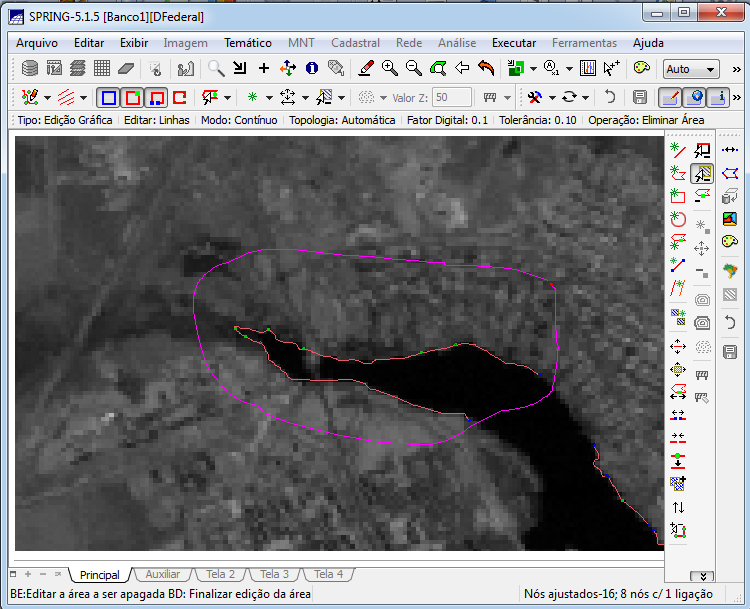 Apagando uma área
O sistema solicita a confirmação da remoção. Clique em sim e as linhas da área contornada será eliminada.
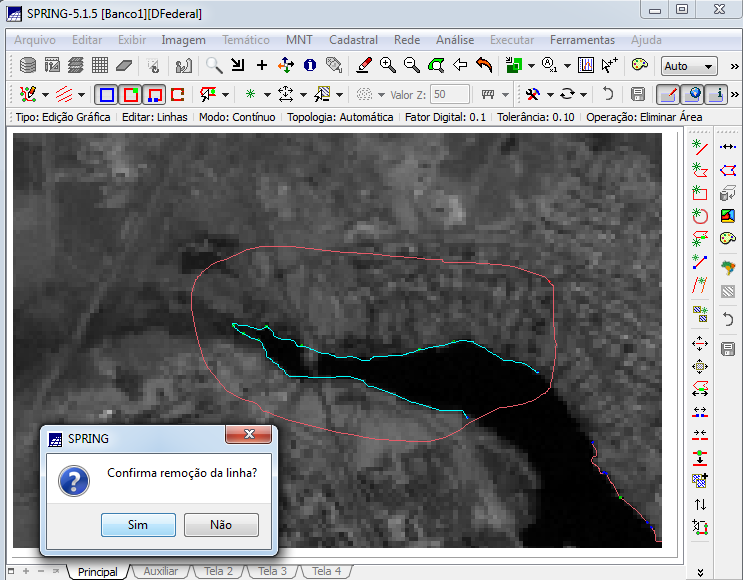 Criando Linha por Pontos
Também há a possibilidade de se criar a linha por dois pontos. Utilizando a ferramenta Criar Linha por Ponto, pode-se inserir dois pontos (2 par de coordenadas).
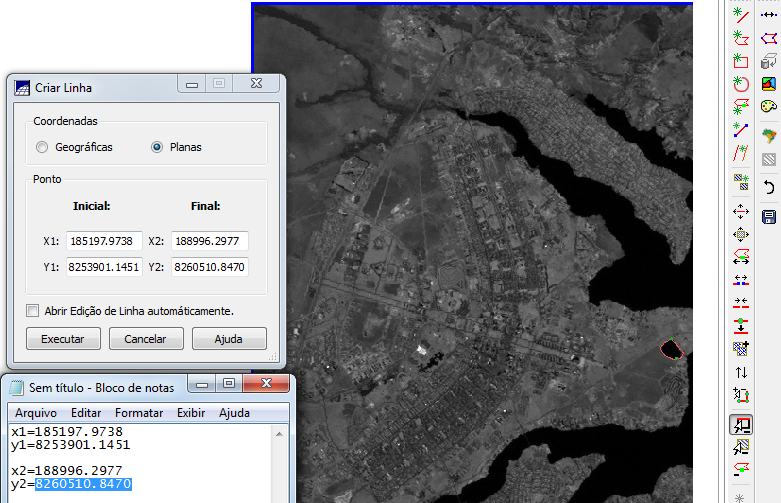 Criando Linha por Pontos
Quando executado o algoritmo cria uma linha  que é construída do ponto inicial até o ponto final
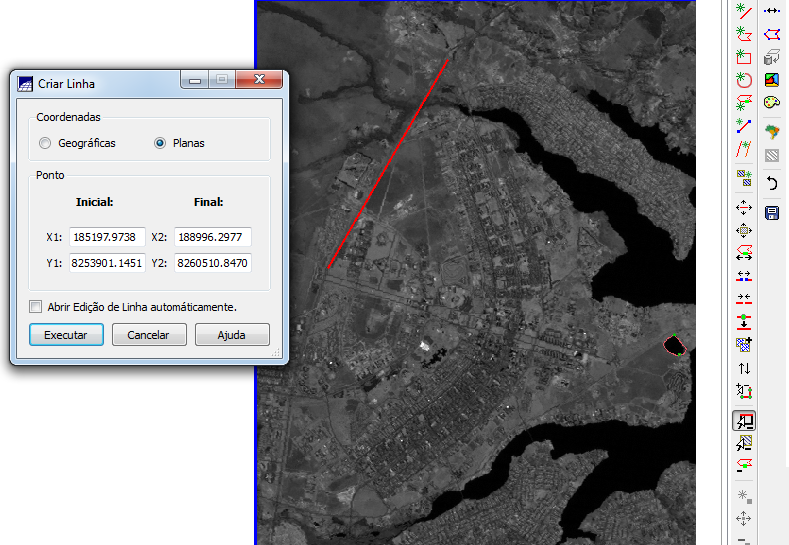 Operações Métricas
Na guia Temático tem-se instrumentos para medir área, perímetro, comprimento, distância, ângulo e poligonal.
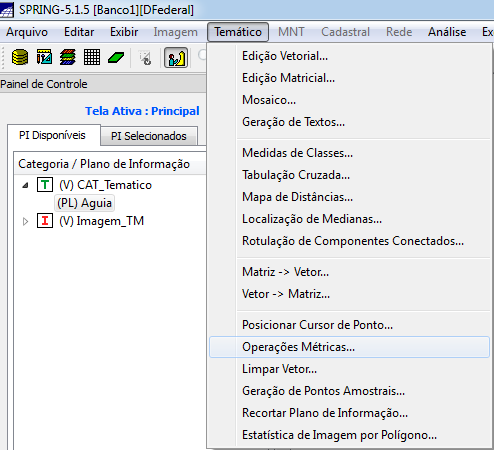 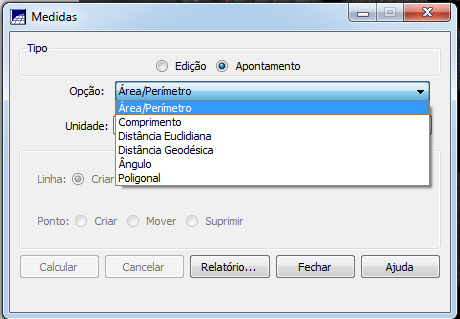 Operações Métricas
A partir da opção selecionada por Área/Perímetro, pode-se saber qual o valor da área em metros quadrados e o seu perímetro em metros.
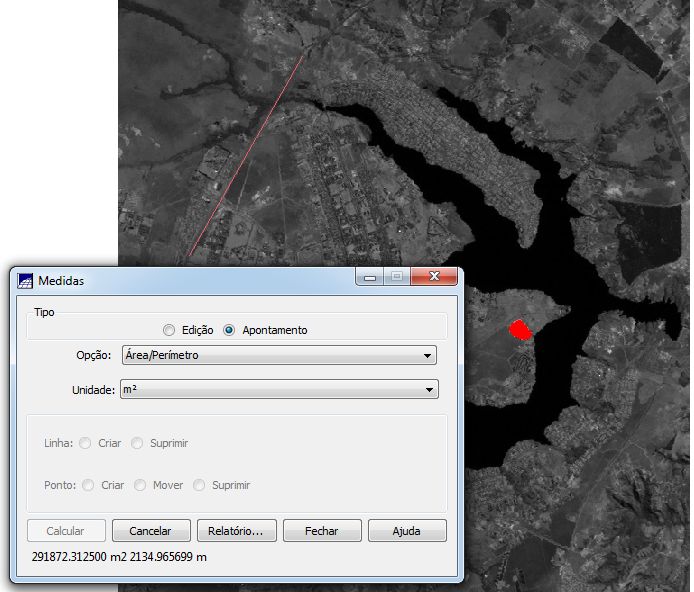 Operações Métricas
Também com um único clique saber a distância de uma determinada via em metro, ou outra unidade de medida desejada.
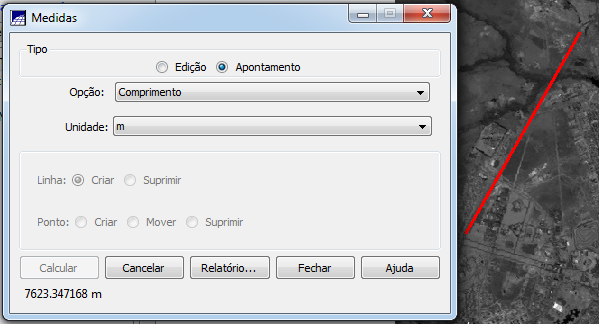 Exportando Linhas e Polígonos
Uma maneira de tornar disponível linhas e polígonos é exportando para um formato mais popular com o Shapefile (.shp) ou outro compatível com o SIG que você quer utilizar.
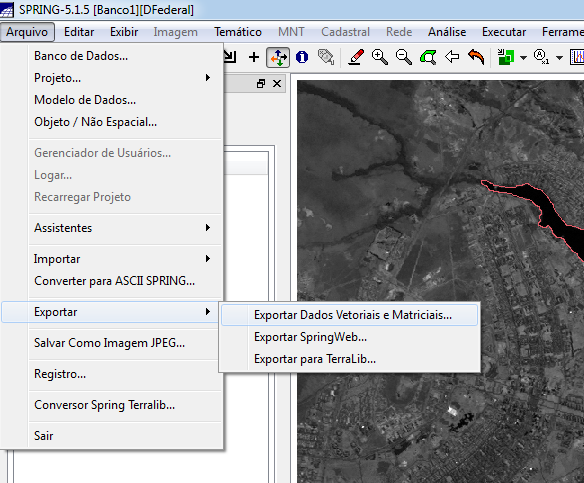 Exportando Linhas e Polígonos
Ao ativar a opção Exportar Dados Vetoriais e Matriciais, abre-se a seguinte janela:
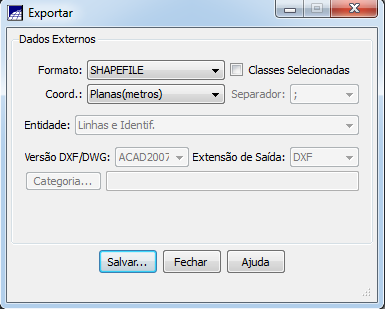 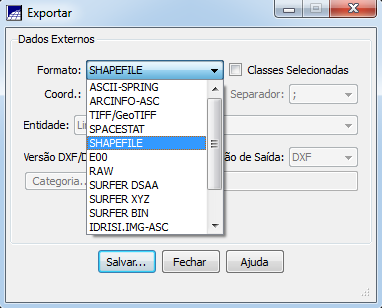 Importando Linhas e Polígonos
Também é possível importar dados vetoriais e matriciais de outros SIG desde que estejam em algum dos formatos aceitos pelo SPRING.
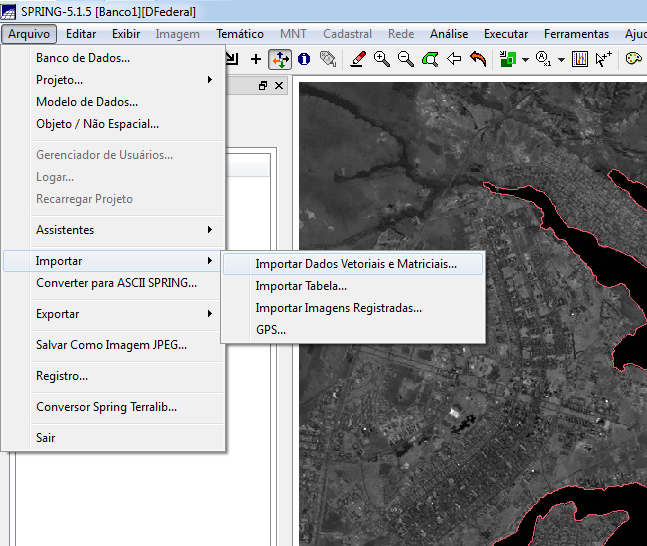 Importando Linhas e Polígonos
Ao acionar a opção Importar Dados Vetoriais e Matriciais, abre-se a janela ao lado, dispondo todos os tipos de arquivos possíveis para a importação e uso no SPRING.
Depois de escolher o arquivo a ser importado na opção Arquivo, basta executar para ocorrer a importação.
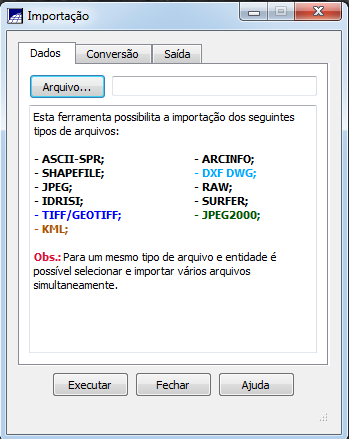 Referência Bibliográfica
INPE. SPRING. Tutorial em Geoprocessamento, 2011. Disponivel em: <http://www.dpi.inpe.br/spring/portugues/tutorial/.html>. Acesso em: 20 Marco 2011